LAW OF INSURANCE in Uganda
TuMUSIIME AGGREY (mr.)
LLB /MBA-TELM -/PG-DIP/LDC
ASSOCIATE CONSULTANT
www.aggreytumusiime.com
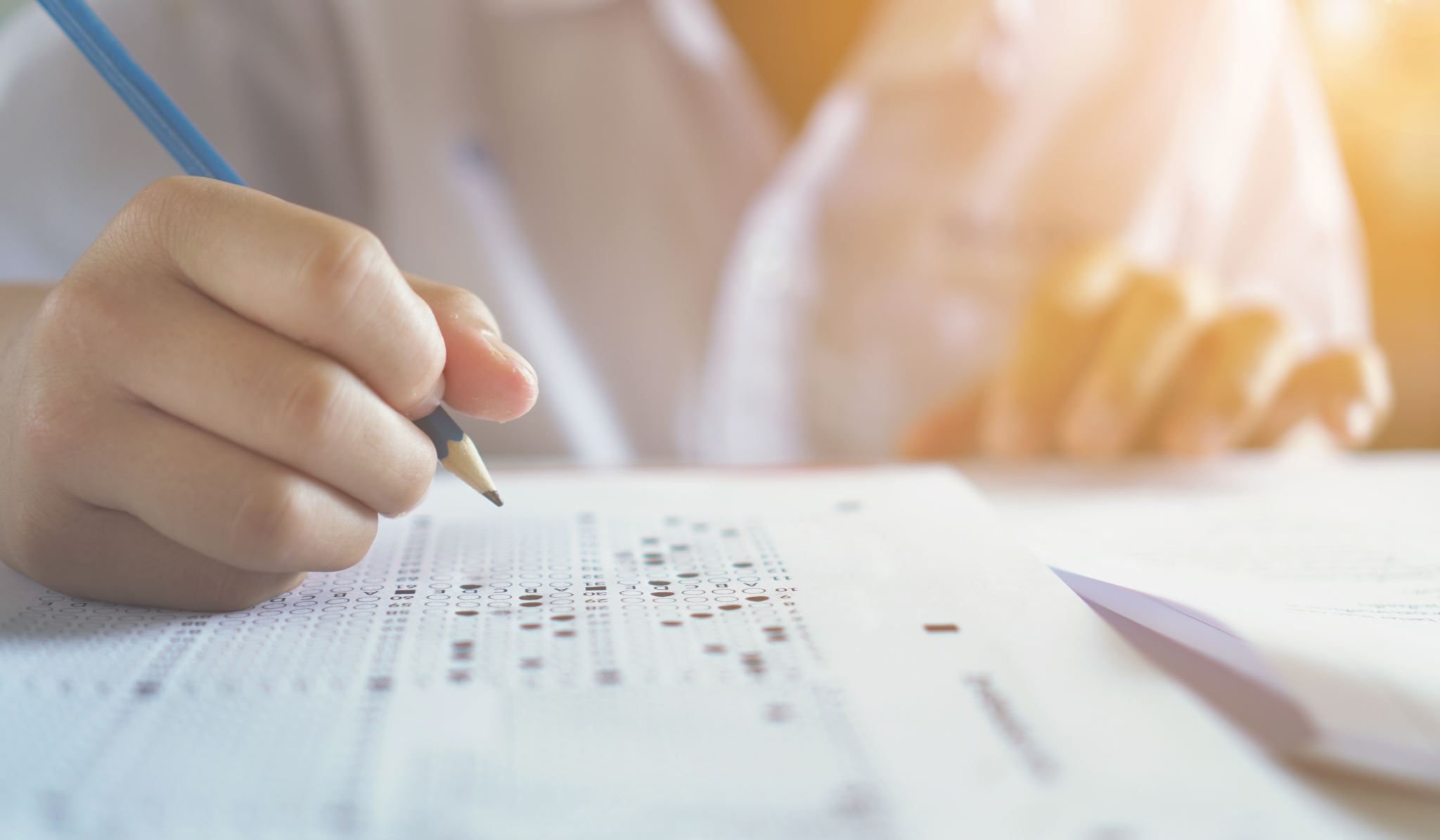 REFRENCES
The Constitution of the Republic of Uganda 1995 as Amended
Insurance Act, Law of Uganda Cap 191
Marine Insurance Act Cap 192
MV Insurance (3rd Party) Act Cap 193
Common Law /Decided case
INSURANCE DEFINED – BLACKS LAW DICTIONARY
Insurance is a contract by which one party the insurer undertakes to indemnify another party (the insured) against risk or loss, damage, or liability arising from the occurrence of some specified contingency.
DEFINITION OF THE ACT
A contract under which one party known as the insurer, in Exchange of A premium, agrees with another party, known as the policy holder to make a payment or provide a benefit to the policy holder or another person on the occurrence of a specified uncertain event which if it occurs, will be adverse to the interests of the policy holder or to the interests of the person who will receive the payment or benefit
CLASSIFICATION OF AN INSURANCE CONTRACT
Indemnity Insurance
provides indemnity against loss, such as in a fire policy on a house or a marine policy on a vessel Subject to the policy, the measure (amount') of loss is measure of the payment (i.e amount payable is determined by the extent of the loss)
Contingency insurance 
provides, not indemnify but payment , upon occurrence of a contingent event ,such as in a life policy or a personal injury policy .The sum to be paid is not measured by the loss but is stated in the policy .
KINDS / TYPES OF INSURANCE POLICIES
Life Insurance;	
Fire and Property Insurance;
Liability Insurance;
Motor Insurance; 
Marine Insurance.
Insurance Saving Schemes
INSURANCE REGULATORY AUTHORITY
Section 10 – continuance of the Insurance Regulatory Authority of Uganda.
(1) The Insurance Regulatory Authority of Uganda established under the repealed Act is continued in existence in accordance with this Act.
(2) The Authority is a body corporate with perpetual succession and a common seal and may for the purposes of discharging its functions under this Ac
LICENSING OF INSURANCE COMPANIES
Registered Company 
Sec. 37 Minimum Capital Requirement
Sec. 38 Security deposit- Every insurer shall maintain a security deposit in a commercial ban
Sec. 44 – Payment of a prescribed fee to IRA.
PRINCIPLES GOVERNING INSURANCE
INSURABLE INTEREST 
In every contract of insurance, the insured must have insurable interest in the subject matter of insurance.

'UTMOST GOOD FAITH’ /UBERRIMAE FID EI. 
A contract of insurance is one based on utmost good faith, whereby the insured is required to disclose all the relevant material facts to the insurer.
PRINCIPLES GOVERNING INSURANCE
IDEMNITY
All the contract of insurance except life and personal accident insurance are contracts of indemnity. This means that measure of loss, the insured will be paid the actual amount of loss.
SUBROGATION.
This principle is in support of the doctrine of indemnity. It also applies to fire and marine insurance only. According to the doctrine of subrogation, after the insurer has replaced the loss he steps into the shoes of the insured, and is required to recover any claims the insured may have against any 3rd party.
CONTRIBUTION.
Where there are two or more insurers on the same risk and subject matter the doctrine of contribution applies. The purpose of contribution is to distribute the loss on the insurers according to the liability on subject matter.
MITIGATION OF LOSS.
In case the event insured against occurs, the insured must take all the necessary steps to minimize or reduce the loss.
PRINCIPLES GOVERNING INSURANCE
PRINCIPLES - cONT
ABANDONMENT
This is the unconditional surrender by the insured to the insurer of the remains of the subject matter for full indemnity. It is the giving up by the insured of the remains for indemnity.
AVERAGE CLAUSE
This is a clause in an insurance policy to the effect that if the subject matter is under insured and partial loss occurs, the insurer is only liable for a fraction of the loss suffered If the loss is minimal, the insurer's liability is extinguished.
Locus Ugandan Cases
Uganda Insurers Association v. Attorney General (2016)
British American Insurance Co. Ltd v. Ssebagala & Another (2008)
Prime Insurance Co. Ltd v. Kiggundu (2013)
M/S Silver Springs Hotel v. Lion Insurance Co. Ltd (2019)
National Insurance Corporation v. Mugenyi & Co. Advocates (2020)
Uganda Revenue Authority (URA) v. Monitor Publications Ltd (2002)
DISCUSSION
What is the procedure enumerated in the Insurance Regulatory Authority Act on the management of Insurance Disputes in Uganda.

How would you recommend the adoption of Alternative Dispute Resolution (ADR) mechanisms to Insurance Disputes in Uganda.